Marcom Report
Bindoo Srivastava, Marcom Chair
11 September 2024
Outline
Boiler Plate Template Content
LinkedIn – Engagement 
Partners’ transposition of past oneM2M Specifications
oneM2M Workshops @ IEEE IoT WF - Update
Updates
Metrics
© 2022 oneM2M
Boiler Plate Template - Proposed New Version
oneM2M is the global standards initiative that covers requirements, architecture, API specifications, security solutions and interoperability for Machine-to-Machine and IoT technologies. oneM2M was formed launched in 2012 as a global partnership initiative between and consists of eight of the world’s preeminent standards development organizations: ARIB (Japan), ATIS (U.S.), CCSA (China), ETSI (Europe), TIA (U.S.), TSDSI (India), TTA (Korea), and TTC (Japan), to develop technical specifications for distributed M2M/IoT systems. together with industry fora or consortia (Global Platform) and over 200 member organizations. oneM2M's horizontal architecture standardises a set of common service functions as a middleware between an IoT application layer and the communications networks and connected devices layer, that can be used to design, deploy and manage end-to-end IoT systems to serve applications and services in diverse verticals such as the smart grid, connected car, home automation, public safety, and health. oneM2M specifications provide a framework. oneM2M actively encourages industry associations and forums with specific application requirements to participate in oneM2M, in order to ensure that the solutions developed support their specific needs. For more information, including how to join and participate in oneM2M,  see: www.onem2m.org
For more information on oneM2M’s current work, please visit http://www.onem2m.org/.
Based on the latest oneM2M Brochure
© 2022 oneM2M
Boiler Plate Template - Older version
About oneM2M 
oneM2M is the global standards initiative that covers requirements, architecture, API specifications, security solutions and interoperability for Machine-to-Machine and IoT technologies. oneM2M was formed in 2012 and consists of eight of the world’s preeminent standards development organizations: ARIB (Japan), ATIS (U.S.), CCSA (China), ETSI (Europe), TIA (U.S.), TSDSI (India), TTA (Korea), and TTC (Japan), together with industry fora or consortia (Global Platform) and over 200 member organizations. oneM2M specifications provide a framework to support applications and services such as the smart grid, connected car, home automation, public safety, and health. oneM2M actively encourages industry associations and forums with specific application requirements to participate in oneM2M, in order to ensure that the solutions developed support their specific needs. For more information, including how to join and participate in oneM2M,  see: www.onem2m.org
For more information on oneM2M’s current work, please visit http://www.onem2m.org/.
© 2022 oneM2M
LinkedIn Posts Reviewhttps://www.linkedin.com/posts/onem2m_iot-iot-standardization-activity-7238486227593678848-CYOg?utm_source=share&utm_medium=member_desktop
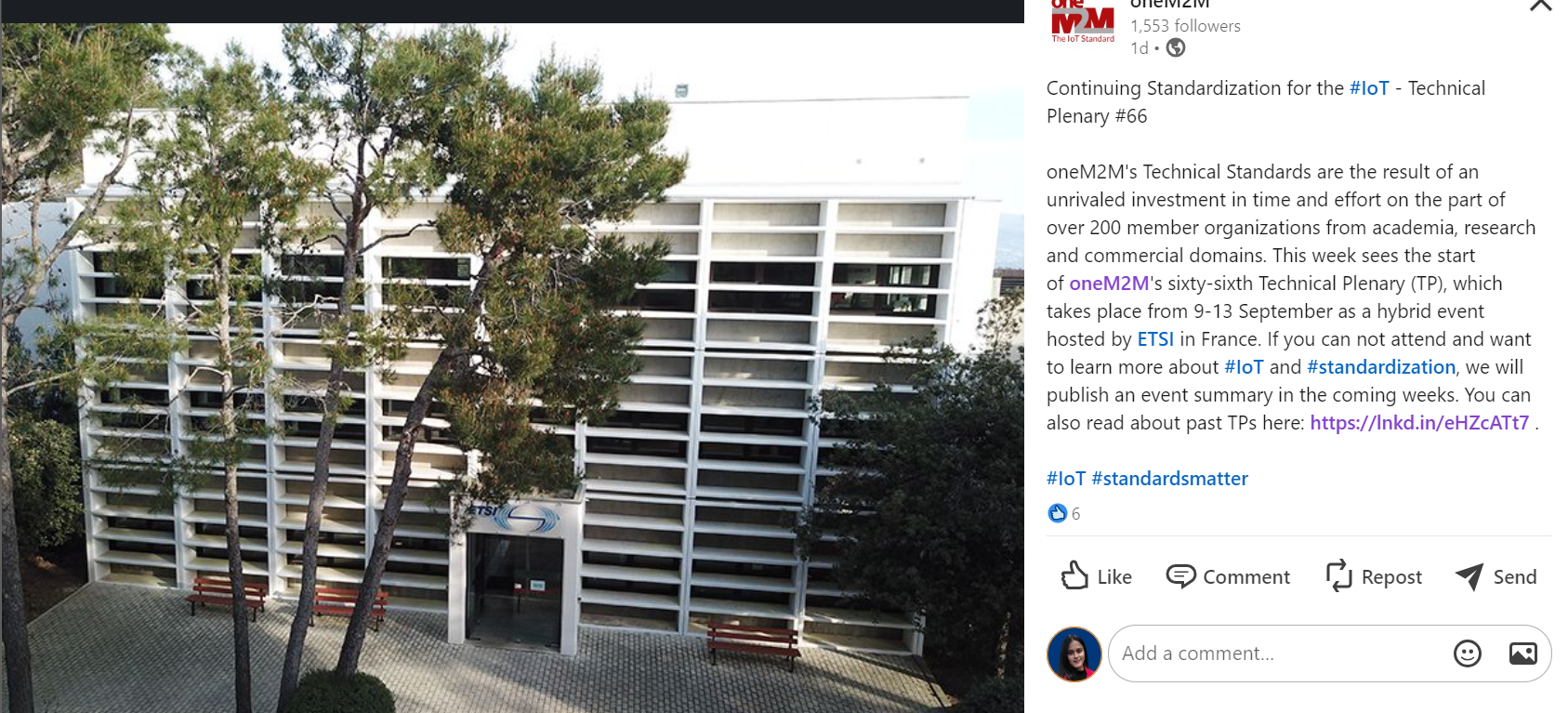 Posted on 9 Sep 2024

Analytics
6 likes
0 comment
0 repost
Posted 1 day ago
© 2022 oneM2M
LinkedIn Posts Reviewhttps://www.linkedin.com/posts/onem2m_connectivity-proprietary-onem2m-activity-7234498132489768962--V6I?utm_source=share&utm_medium=member_desktop
Posted on 3 Sep 2024

Analytics
8 likes
1 comment
1 repost
Posted 1 week ago
© 2022 oneM2M
LinkedIn Posts Reviewhttps://www.linkedin.com/posts/onem2m_due-to-web-site-issues-we-are-experimenting-activity-7226284225623171072-Jqf2?utm_source=share&utm_medium=member_desktop
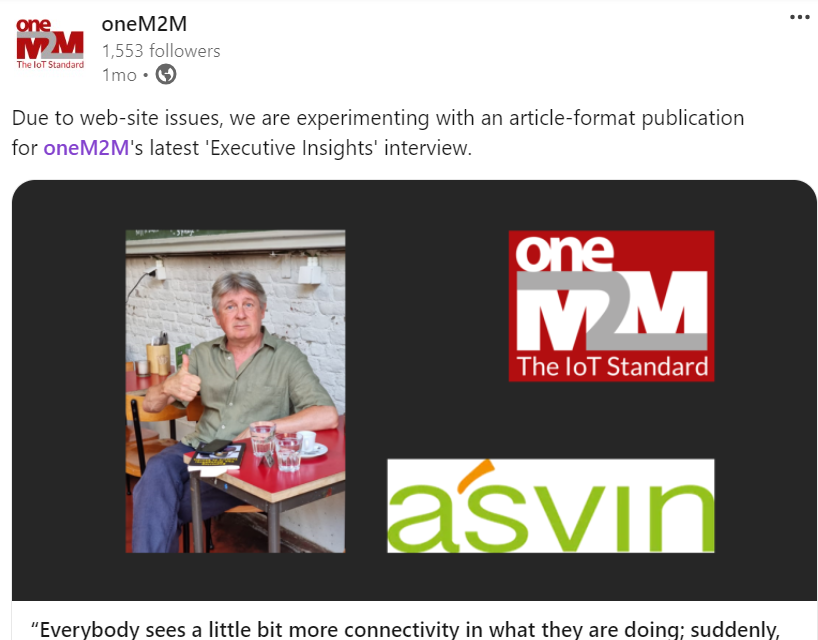 Posted on 10 Aug 2024

Analytics
1 likes
2 comments
2 repost
Posted 1 month ago
© 2022 oneM2M
Upcoming Proposed LinkedIn Posts
Andreas Neubacher’s talk delivered in the SSGS 2024 Conference on 5 Sep 2024
Promoting upcoming talk by Rana Kamill in the IoT Tech Expo Conference 2024 on 2nd October at RAI, Amsterdam
TP 66 Post meeting – Executive Insight
ETSI’s SDG initiative on oneM2M software
Executive Insights with Vi and CDOT (India)
oneM2M workshops in the IEEE IoT WF
LinkedIn followed increased from 1440 (1 Jan24) to 1553 (1 Sep24)
Total 49 posts done
© 2022 oneM2M
Information from Partners on transposition of previous oneM2M Specs  https://www.onem2m.org/technical/partners-releases
© 2022 oneM2M
Positioning of oneM2M in the Ecosystem
Context: 
3 out of 8 partners exiting, # IMs dropping
Interest of community in other initiatives (Matter, CAMARA project etc.)


Should we publish a Position Paper to re-iterate our relevance in the current ecosystem of AI/ Digital Twins/ Edge/ Metaverse/ Data interoperability and so on…
© 2022 oneM2M
oneM2M global IoT standards and its eco system (GIES 2024) @ IEEE IoT WF  (tentatively 11 Nov2024)
© 2022 oneM2M
oneM2M GDSLAND Workshop @ IEEE IoT WF  (tentatively 12 Nov2024)
© 2022 oneM2M
Thought Leadership
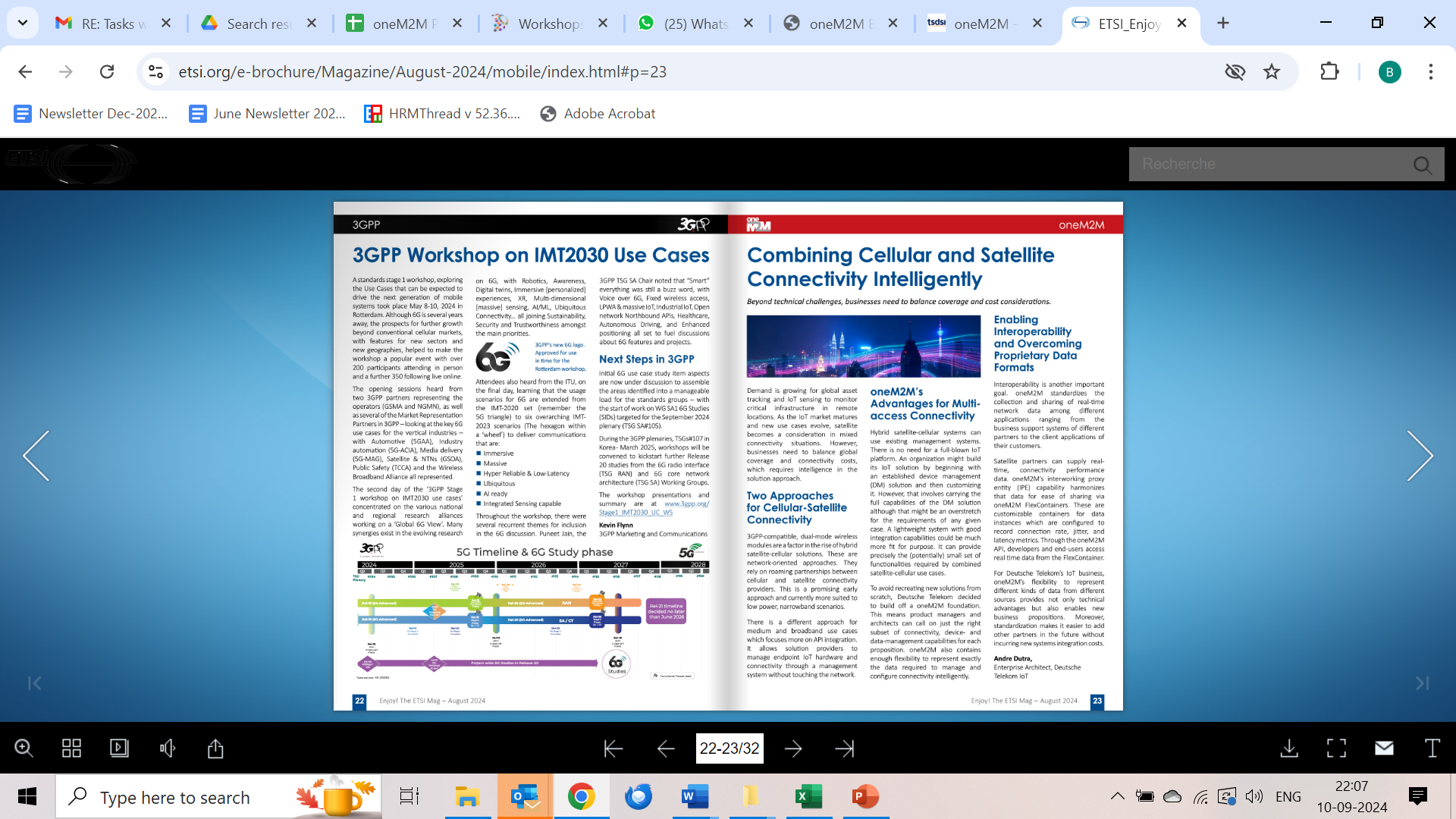 Article by Andre Dutra (DT) in ETSI Enjoy on Cellular –Satellite and oneM2M
© 2022 oneM2M
Speaking Opps – SSGS 2024 | 5 Sep 2024
Andreas Neubacher (DT)  joined Phil Beecher (WiSun Alliance) and Eric Hewitson (LoRa Alliance) in a panel moderated by Richard Hooper  (Satellite Evolution) on 

“Innovation: Solutions for Enterprise, Utility, Government. Future Lo band, Narrowband /Industrial IOT Network Infrastructure: NTN LoRaWan, 3GPP, Hybrid, Mesh. 

in the “Strategies in Satellite Ground Segment” (SSGS2024) Conference
© 2022 oneM2M
Metrics (YTD’24)
External Publications: 1 published 
Engagement: 12 Executive Insights published (4 post Marcom 128)
Regional Outreach: 0

Visibility:
Total Events organized – 1@oneM2M (oneM2M workshop in ASTAP32)
Speaking Opportunities – 
Strategies in Satellite Ground Segment 2024 – Andreas Neubacher  spoke as member of oneM2M

Social Media: LinkedIn 1553 followers (▲15 from Aug’24), 49 total posts; Twitter 1445 followers, 210 total posts
Communiques & PRs: - N/A
oneM2M in the News – 1210 Subscribers

Press Releases – 0

Media queries  to  oneM2M_PressMedia@list.onem2m.org being forwarded to Bindoo, Aurindam, Ken, Akash

Email for sending notifications created contact@oneM2M.org
Refer oneM2M Promotions Tracker
© 2024 oneM2M
[Speaker Notes: External Publication ->
ETSI Enjoy (DT about cellular-satellite and oneM2M)]
Media Engagement (CY24)
oneM2M News
© 2024 oneM2M
oneM2M in Press and PR Engagement
oneM2M in the Press
© 2022 oneM2M
Thank You
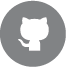 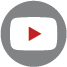 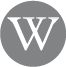 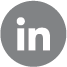 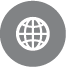 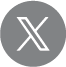